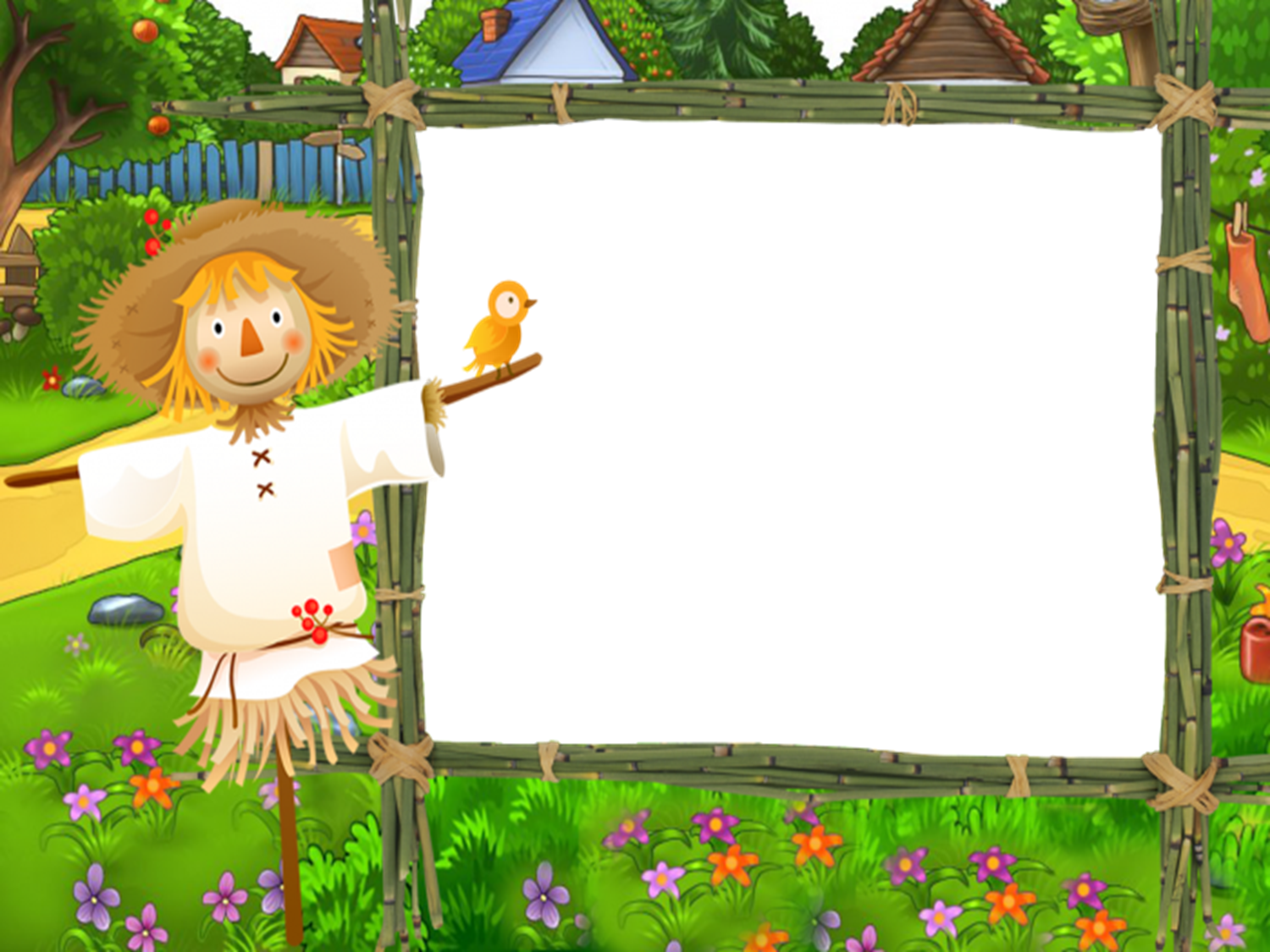 Во саду ли, 
в огороде!
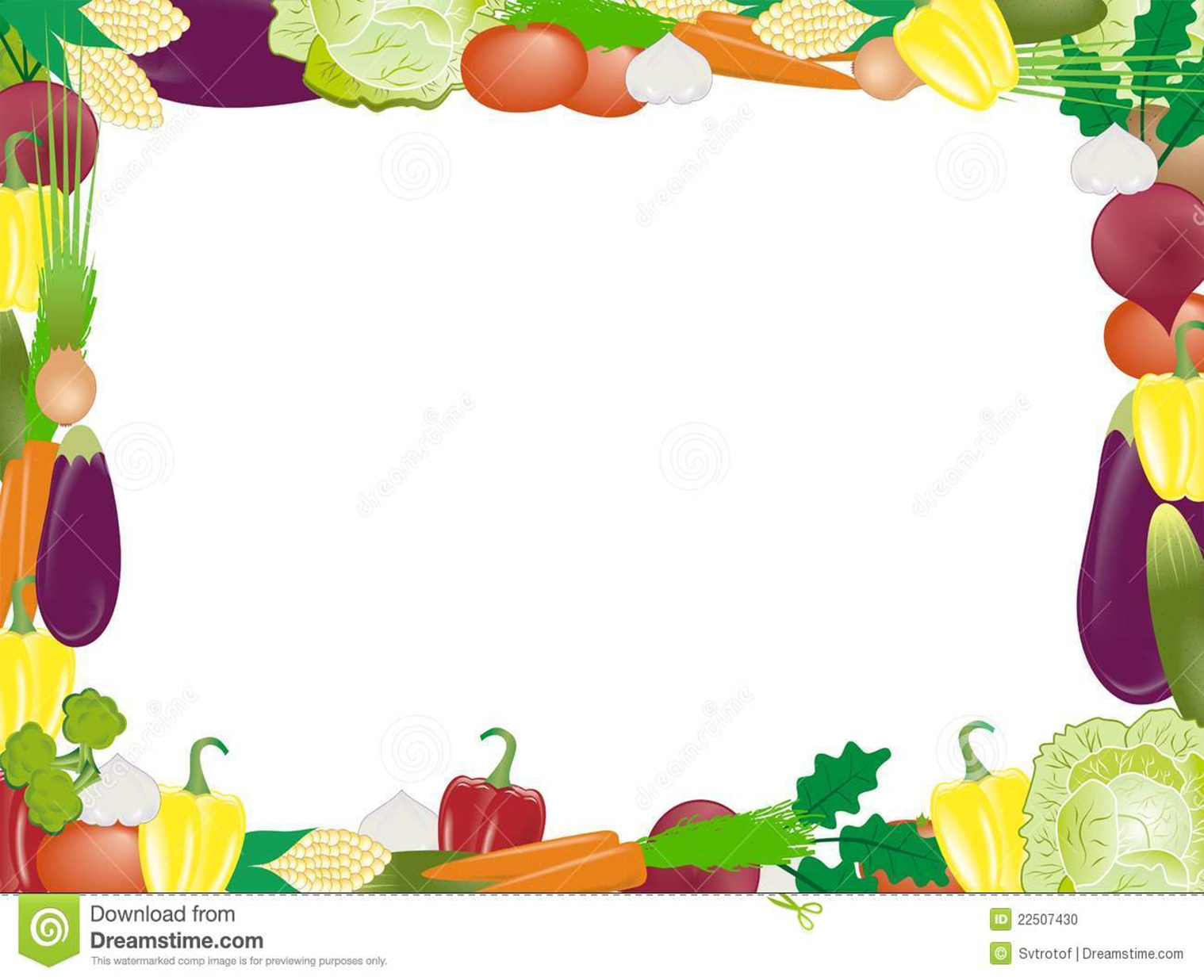 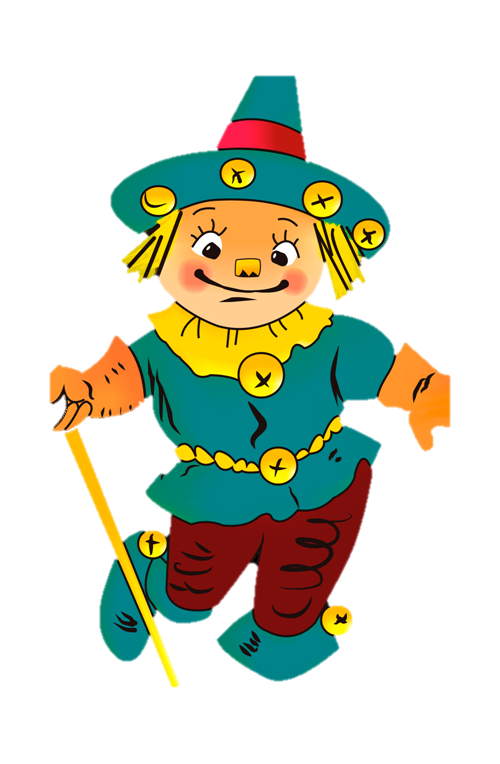 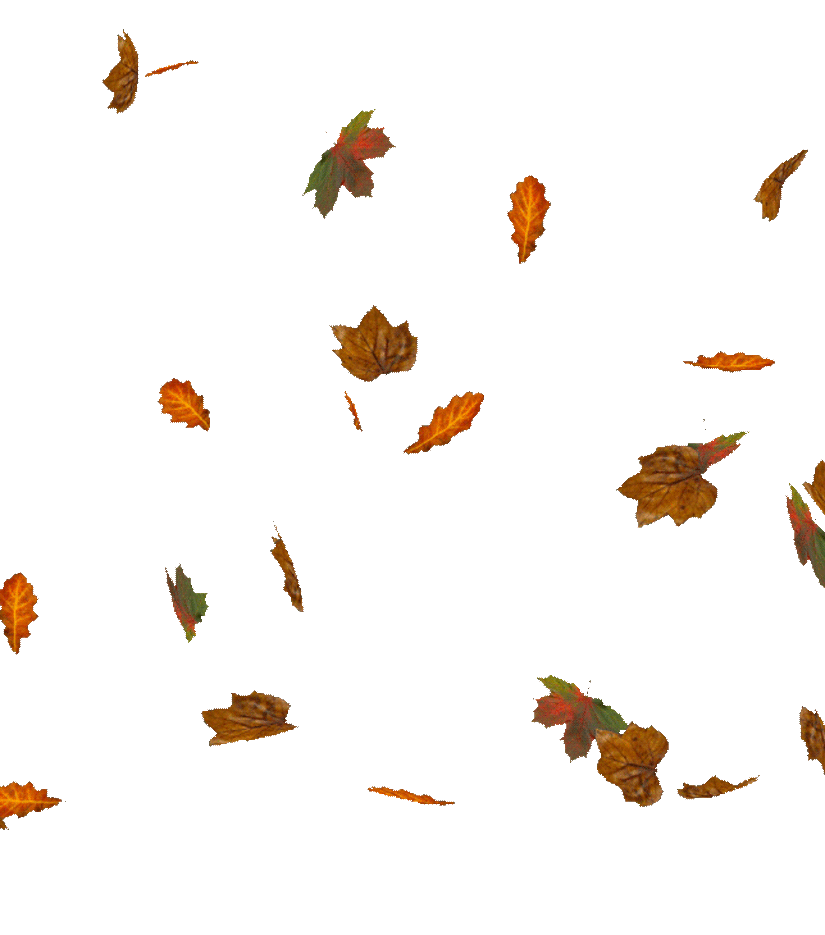 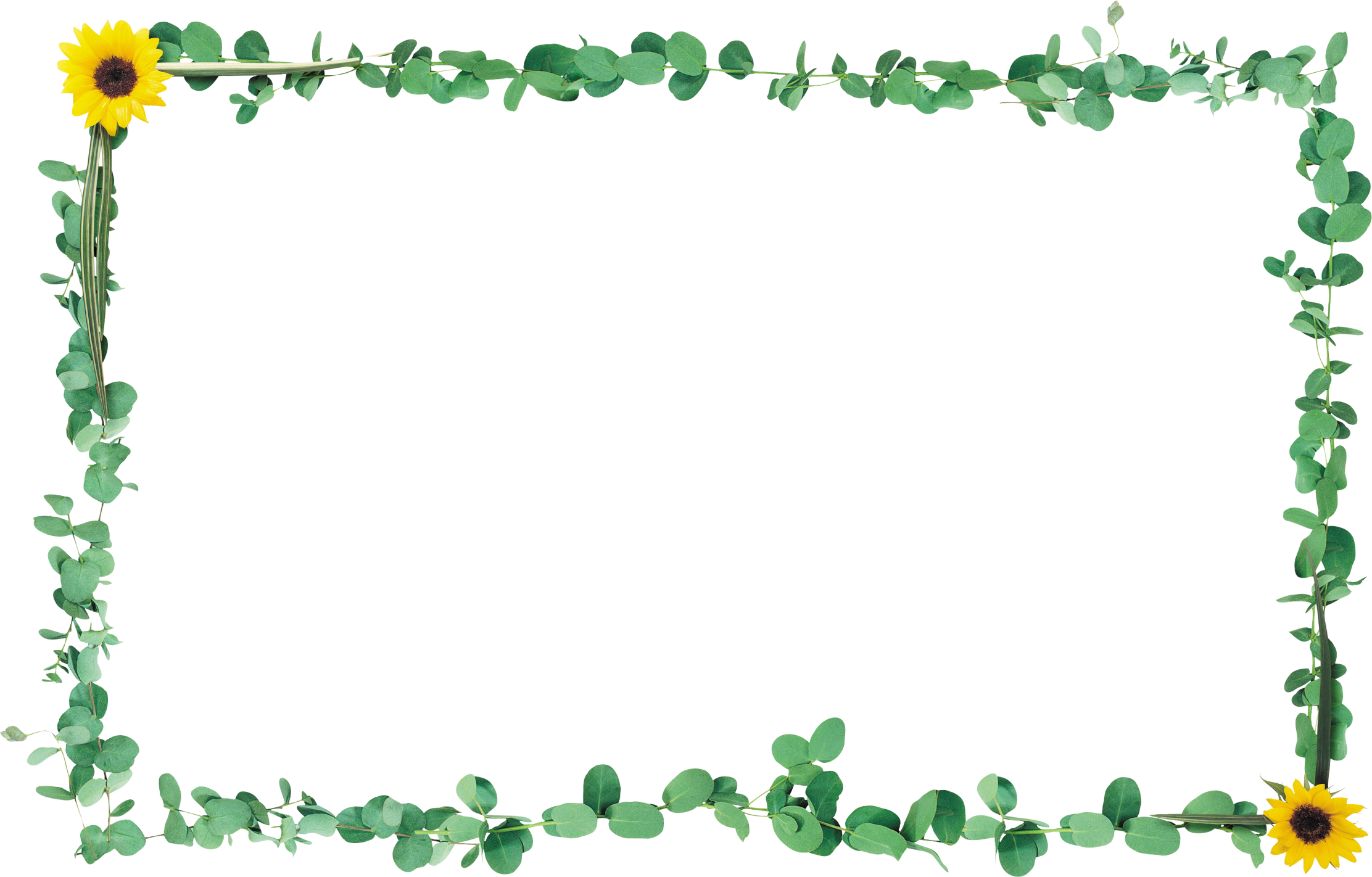 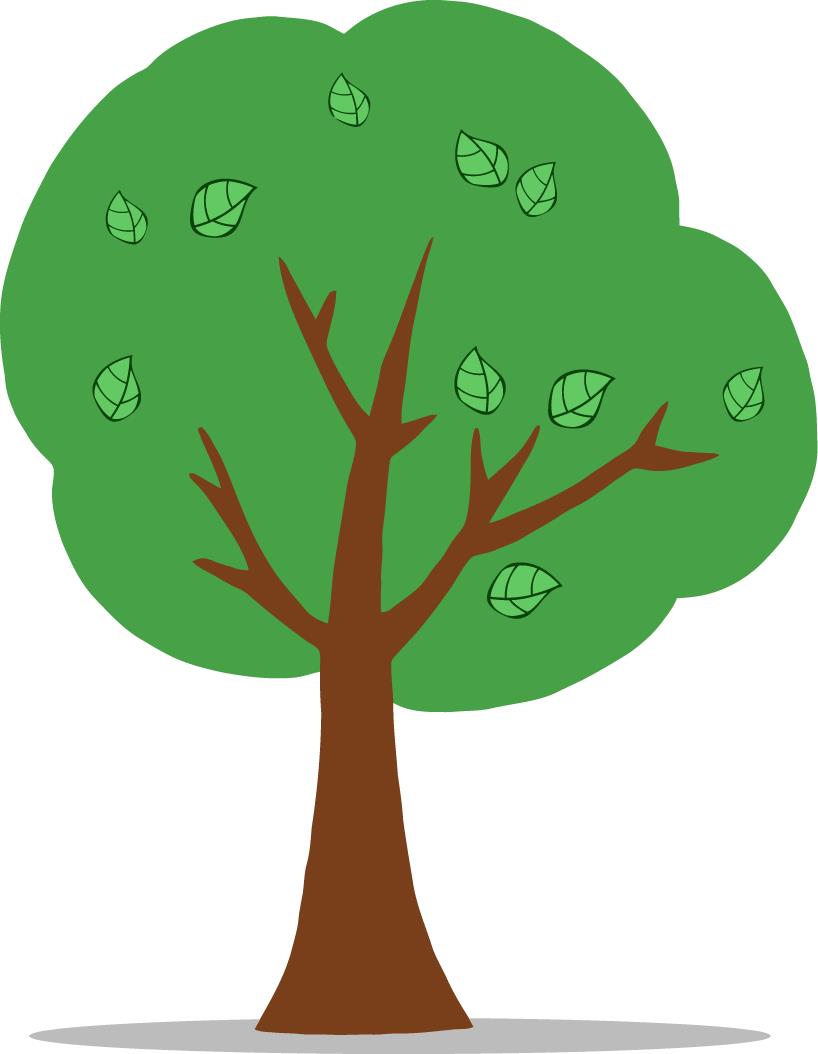 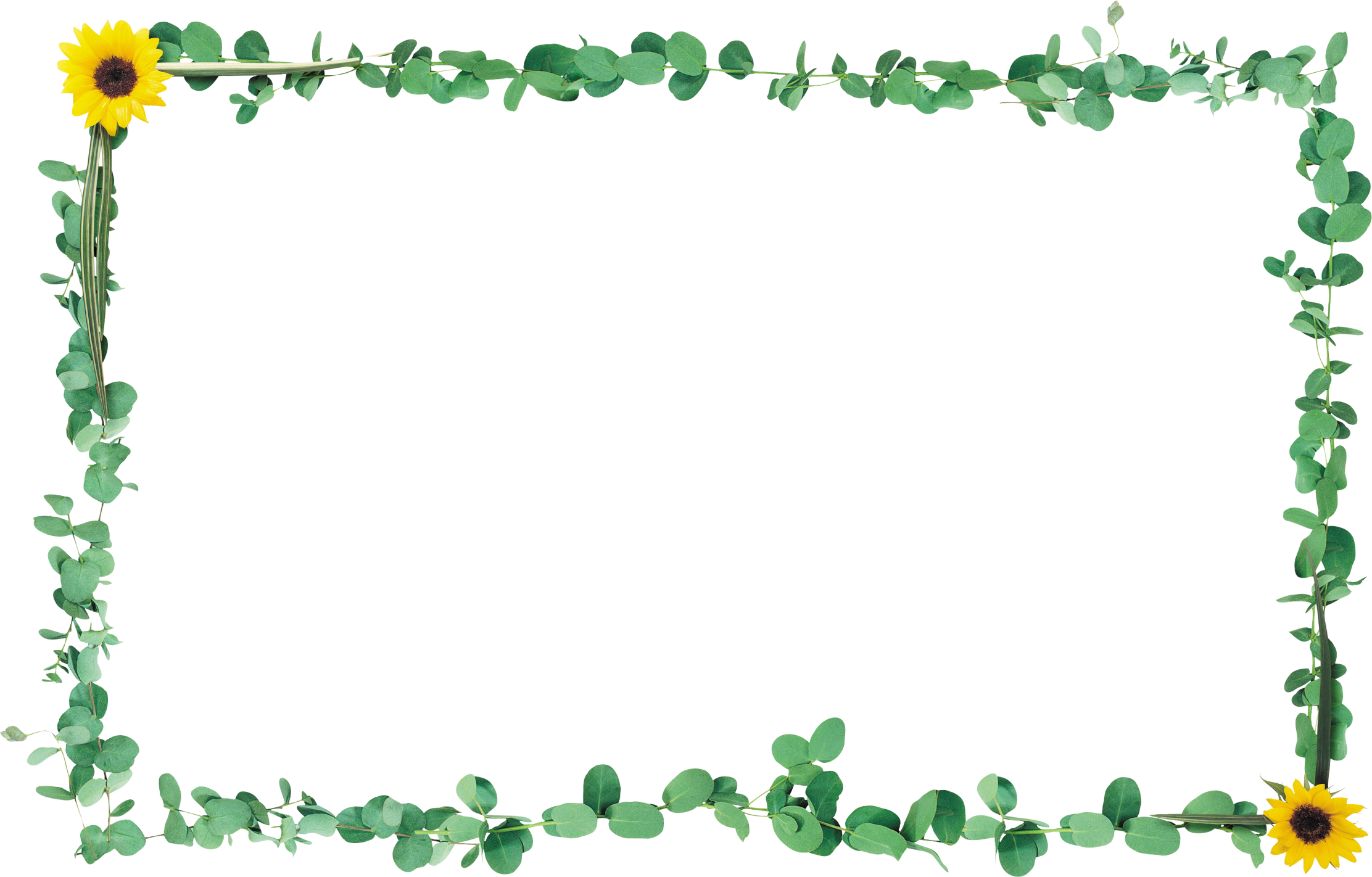 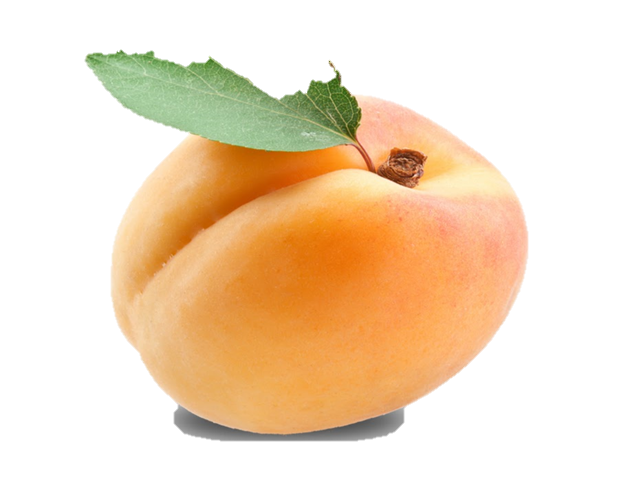 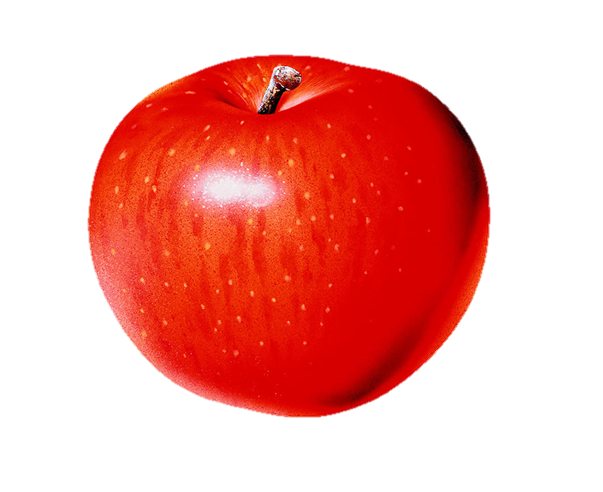 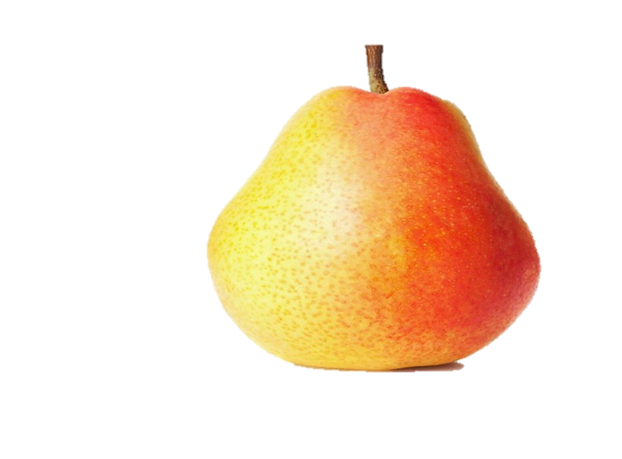 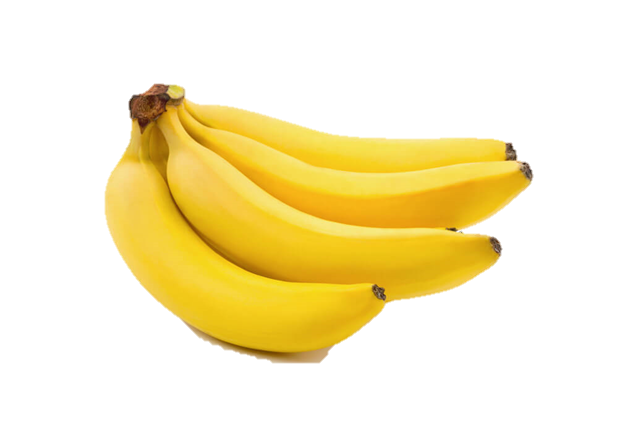 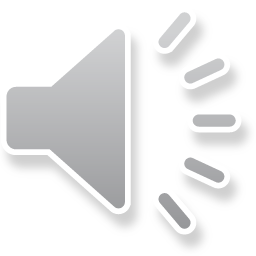 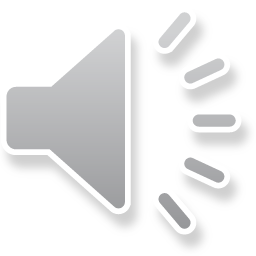 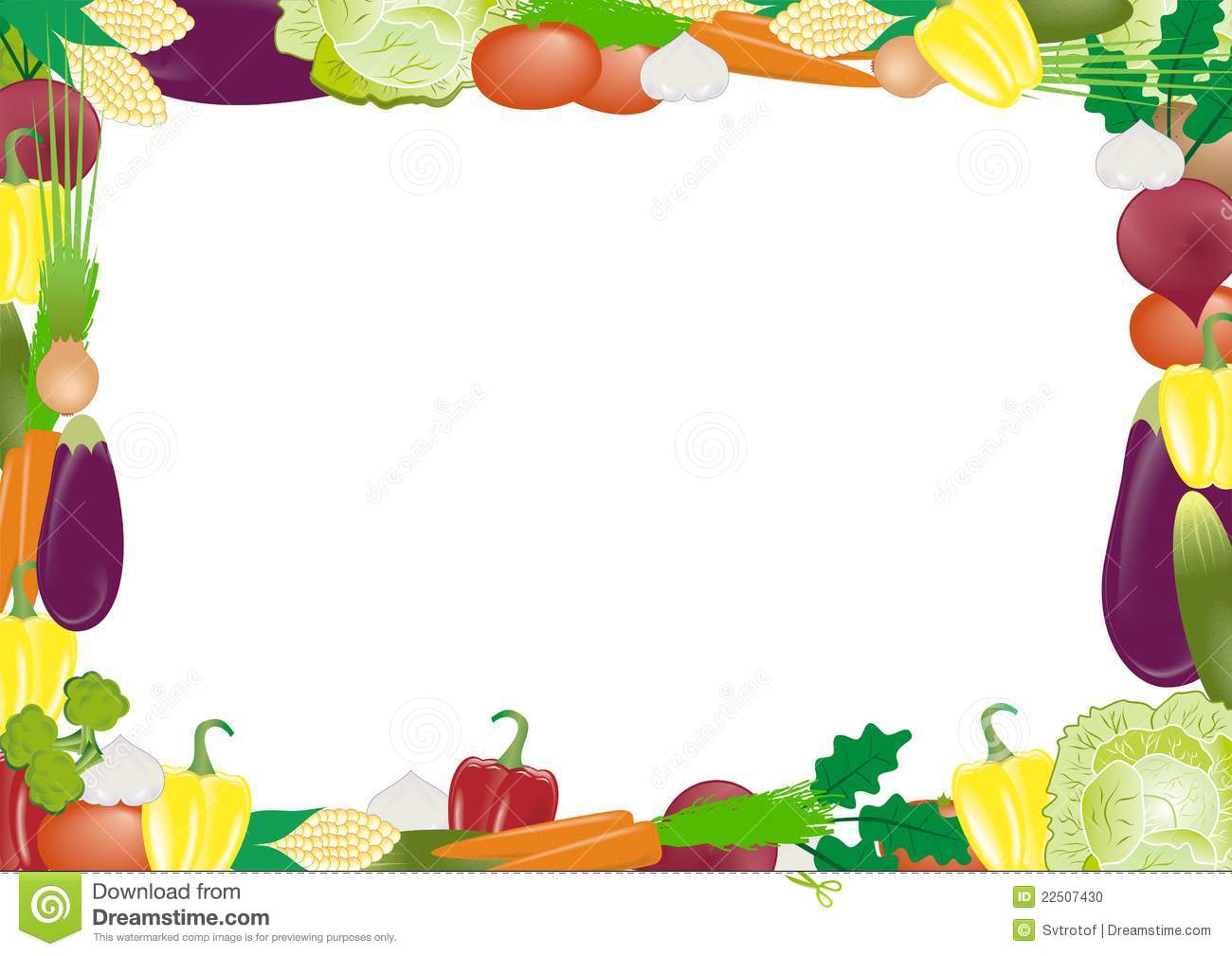 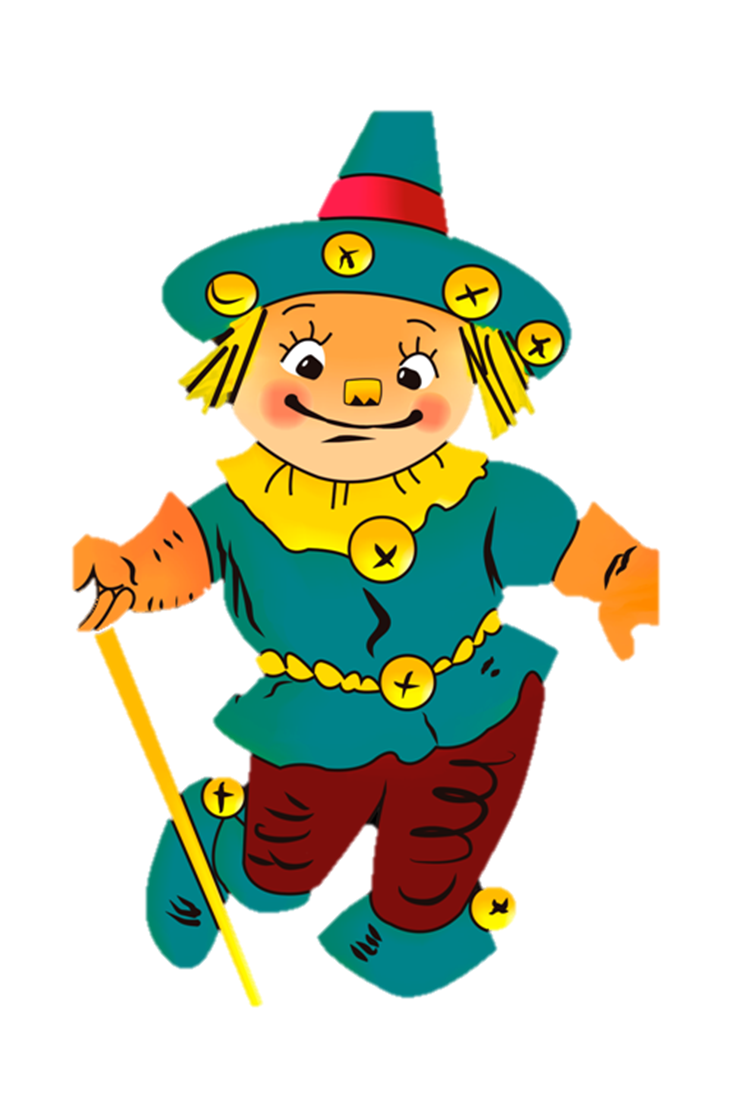 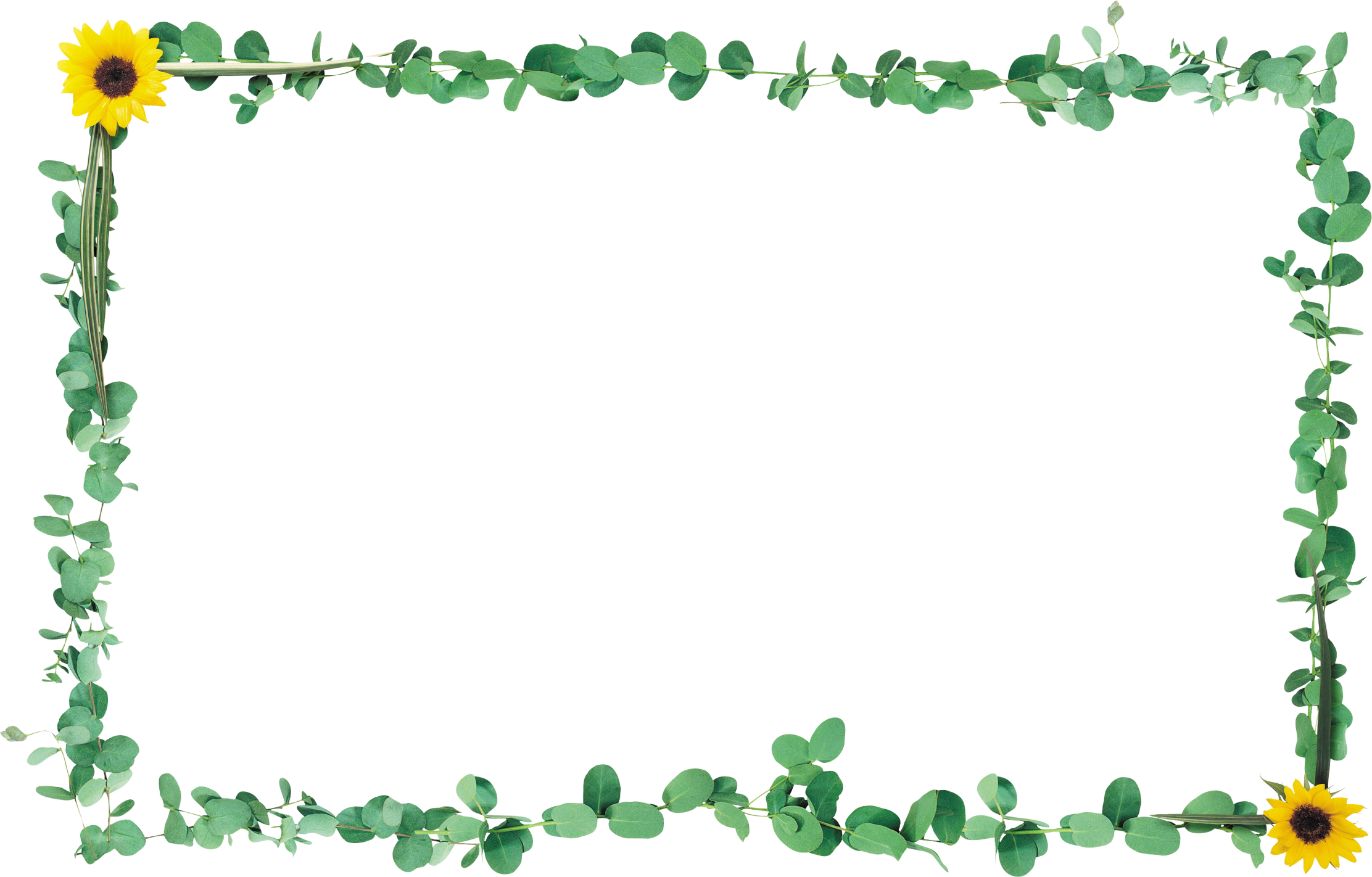 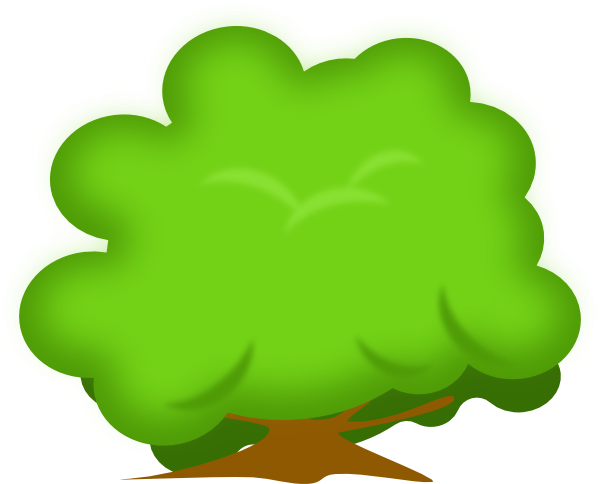 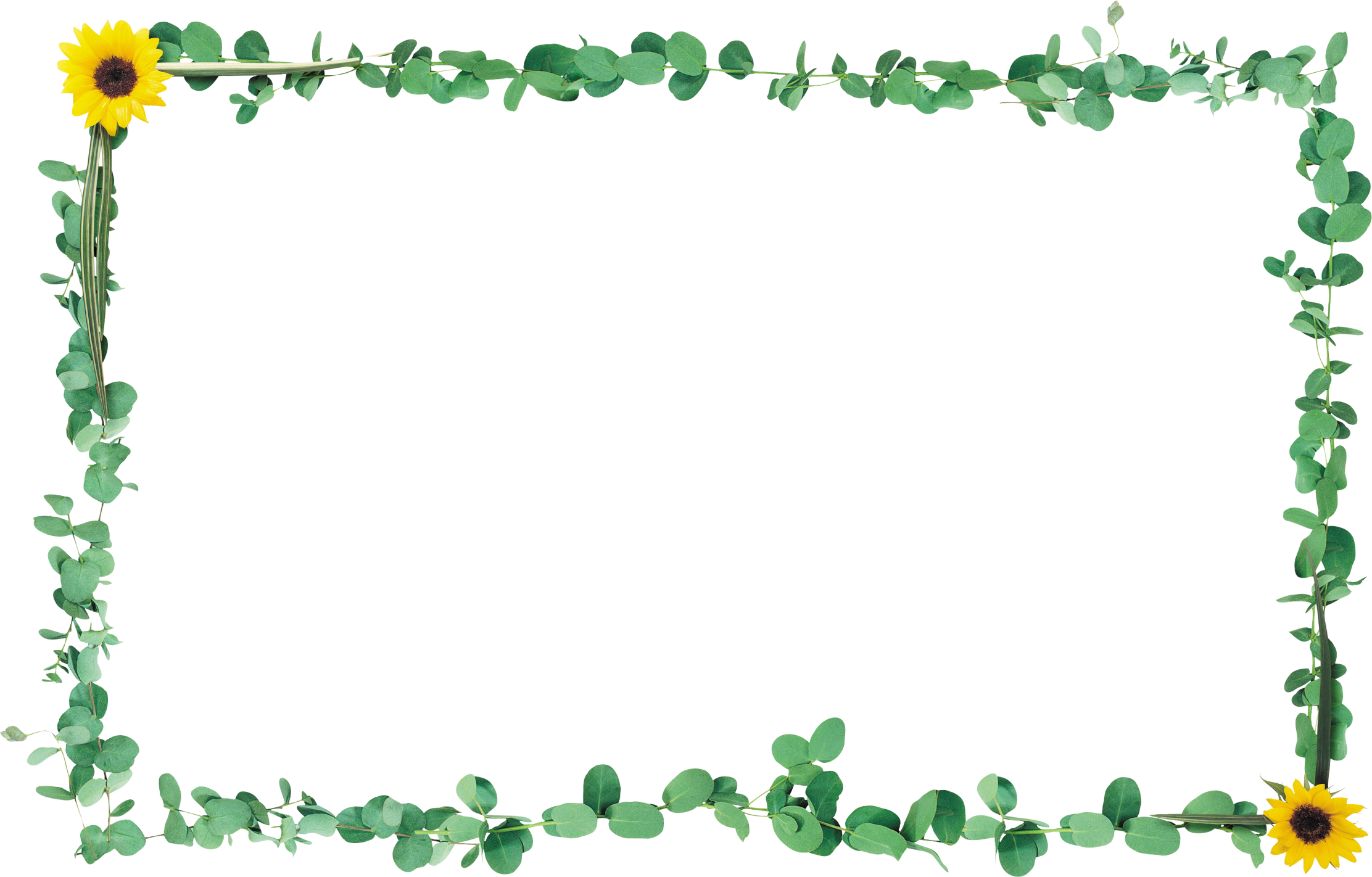 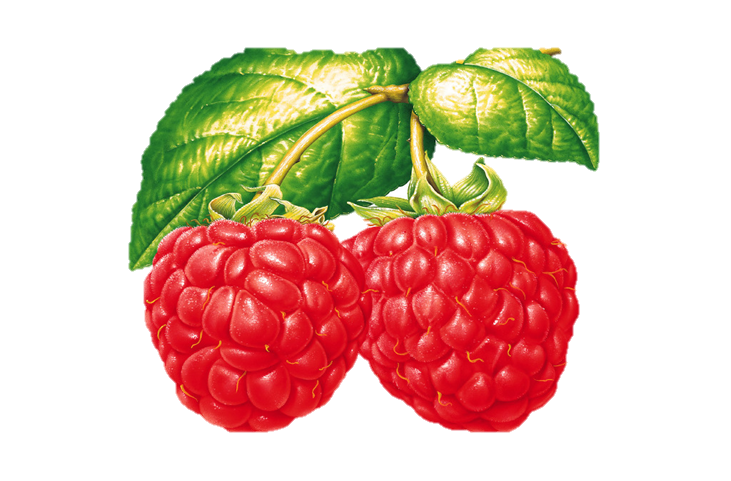 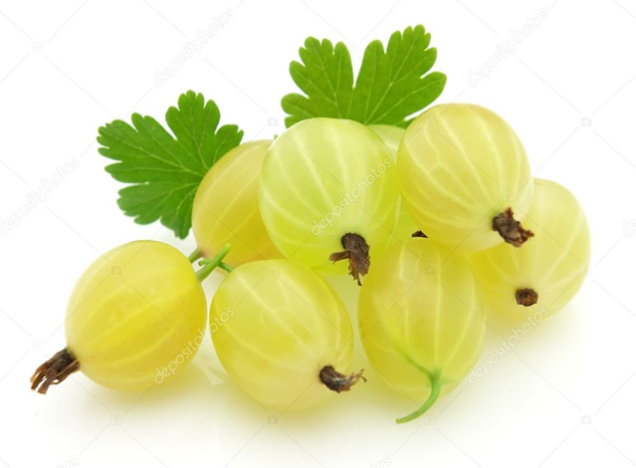 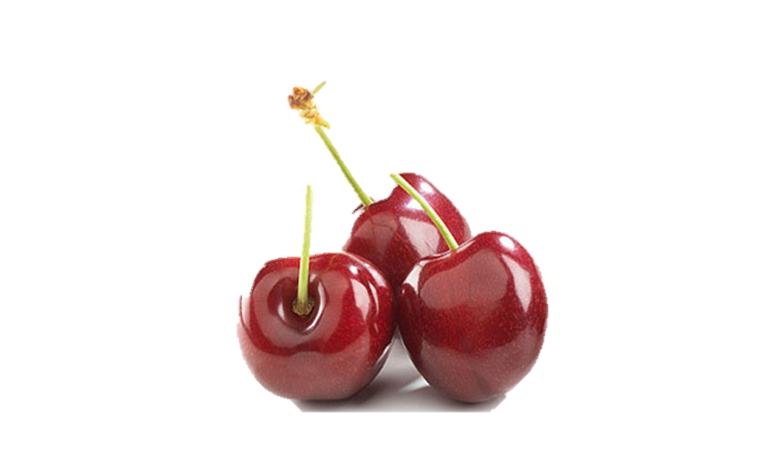 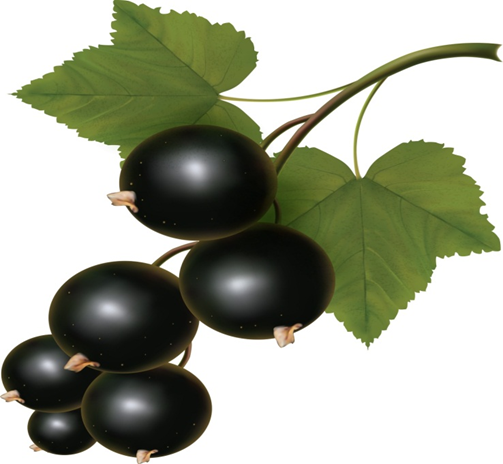 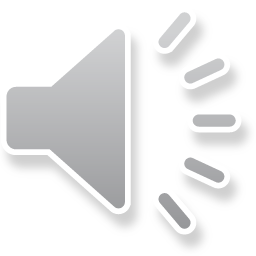 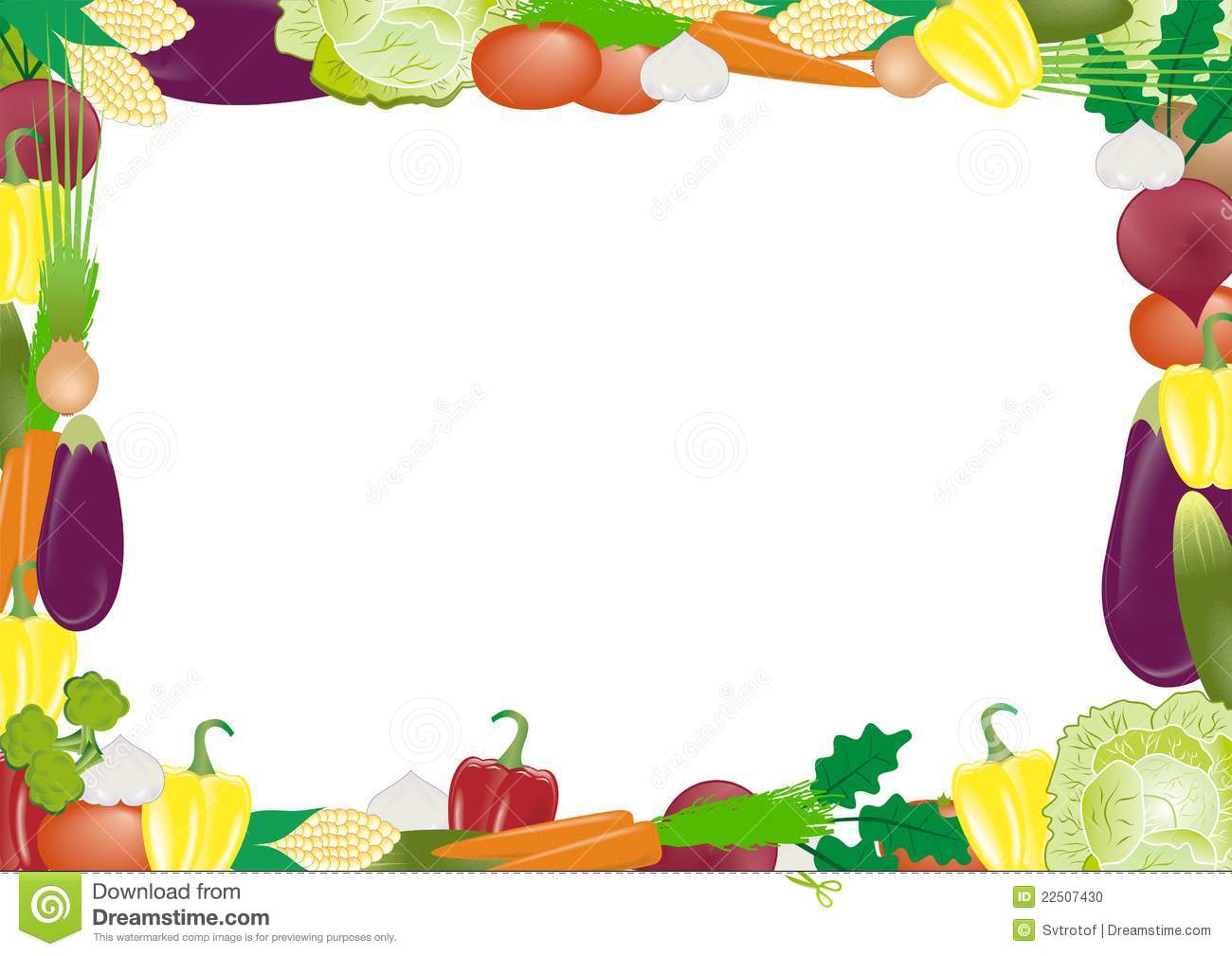 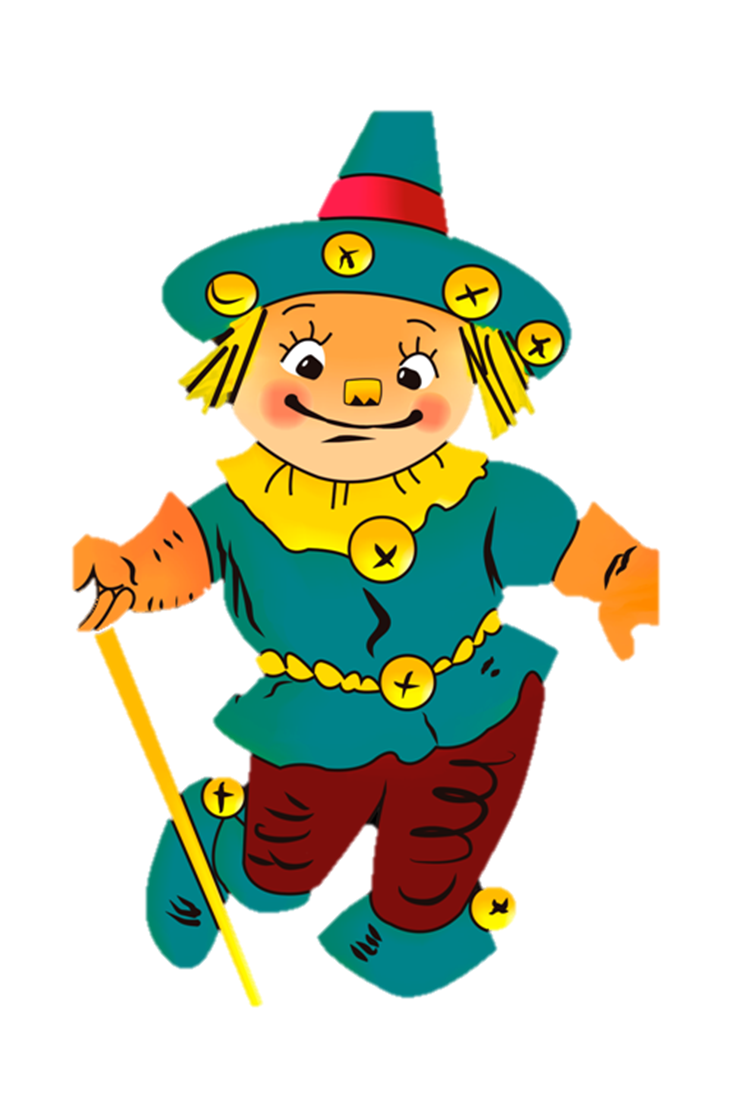 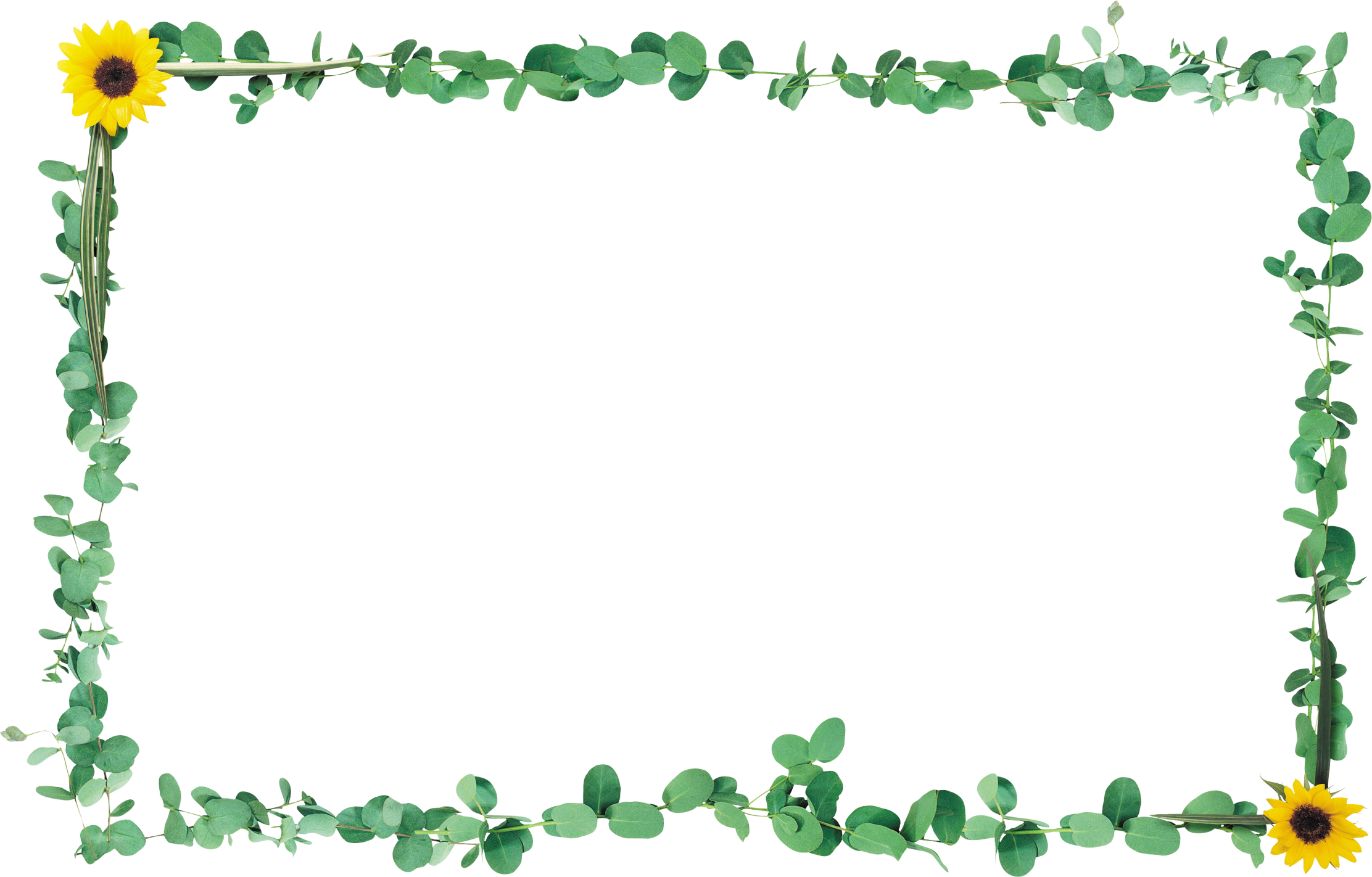 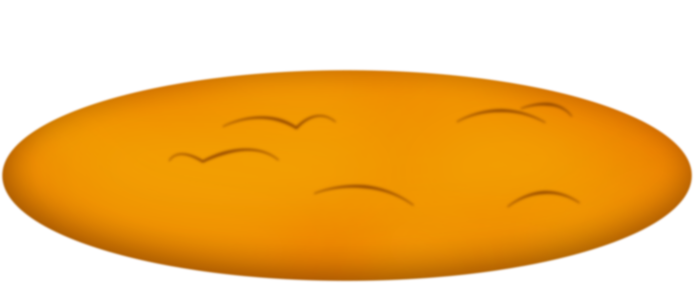 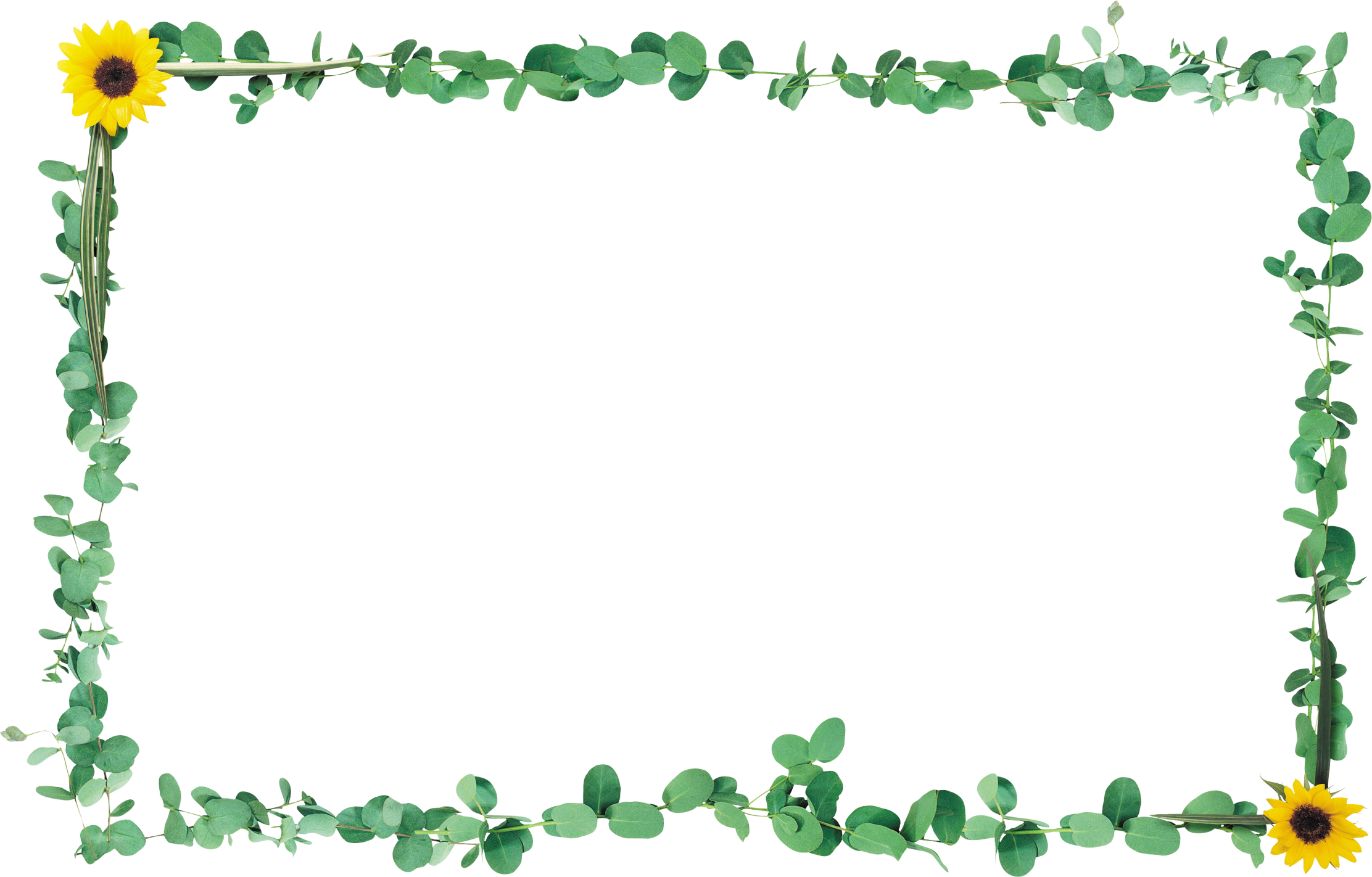 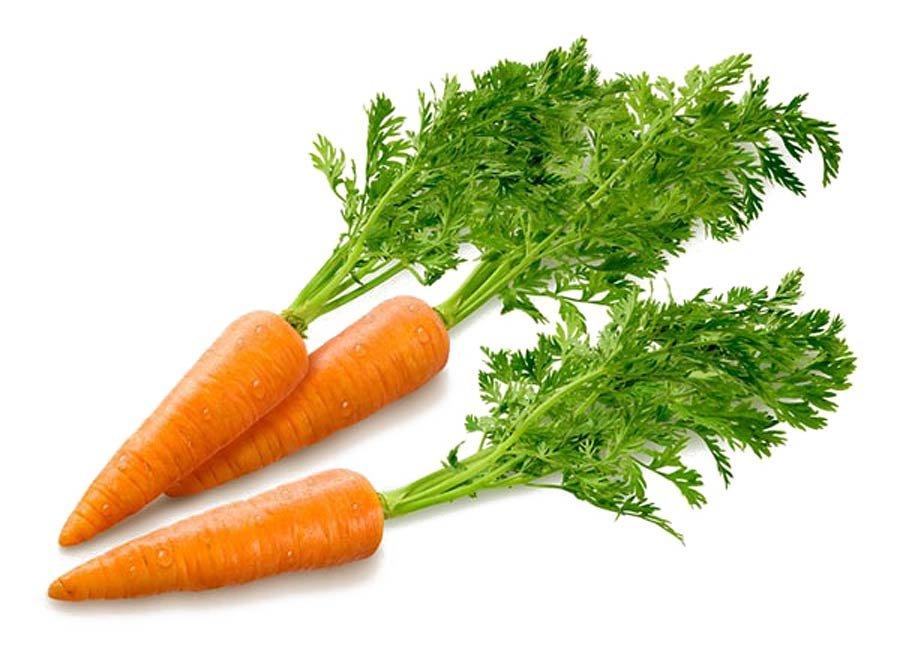 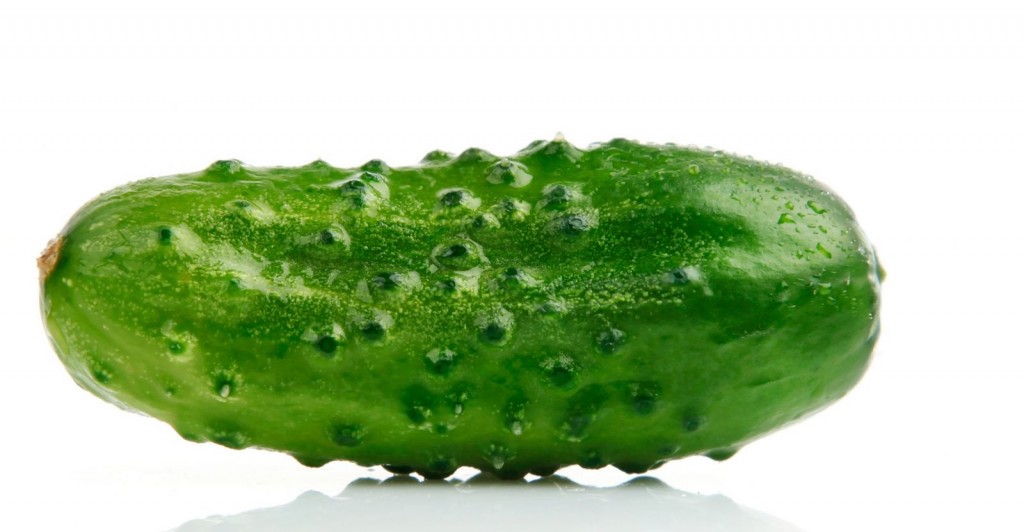 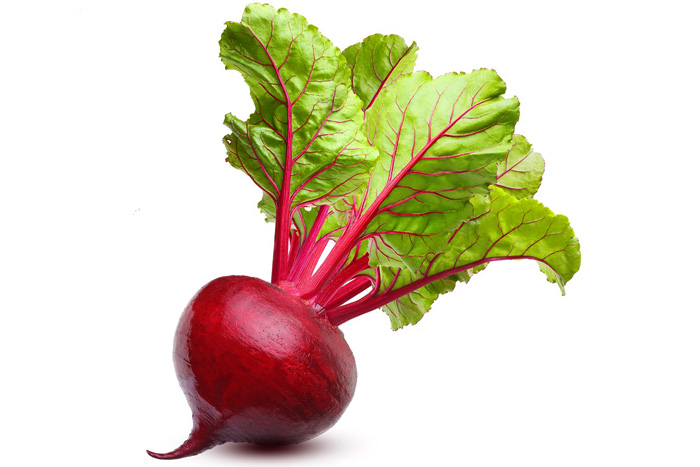 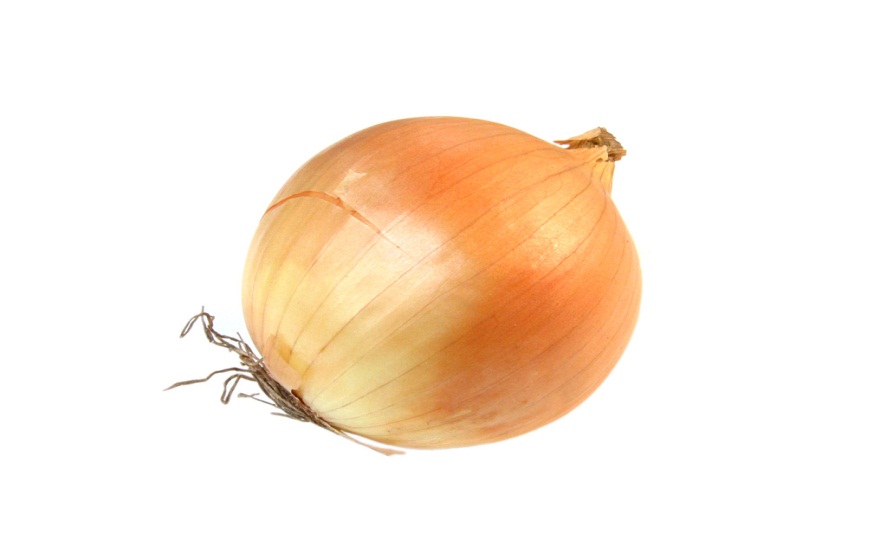 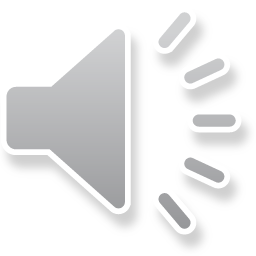 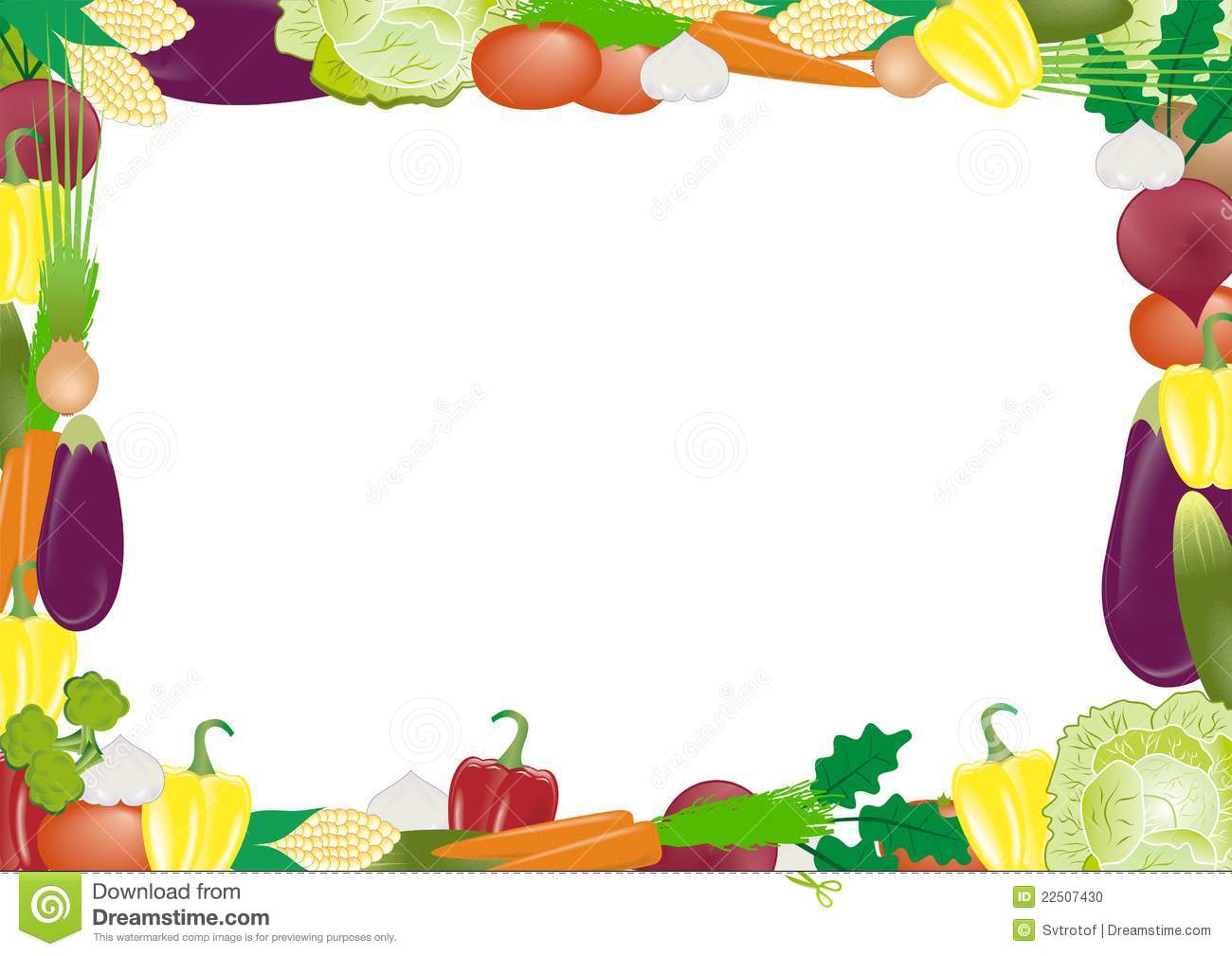 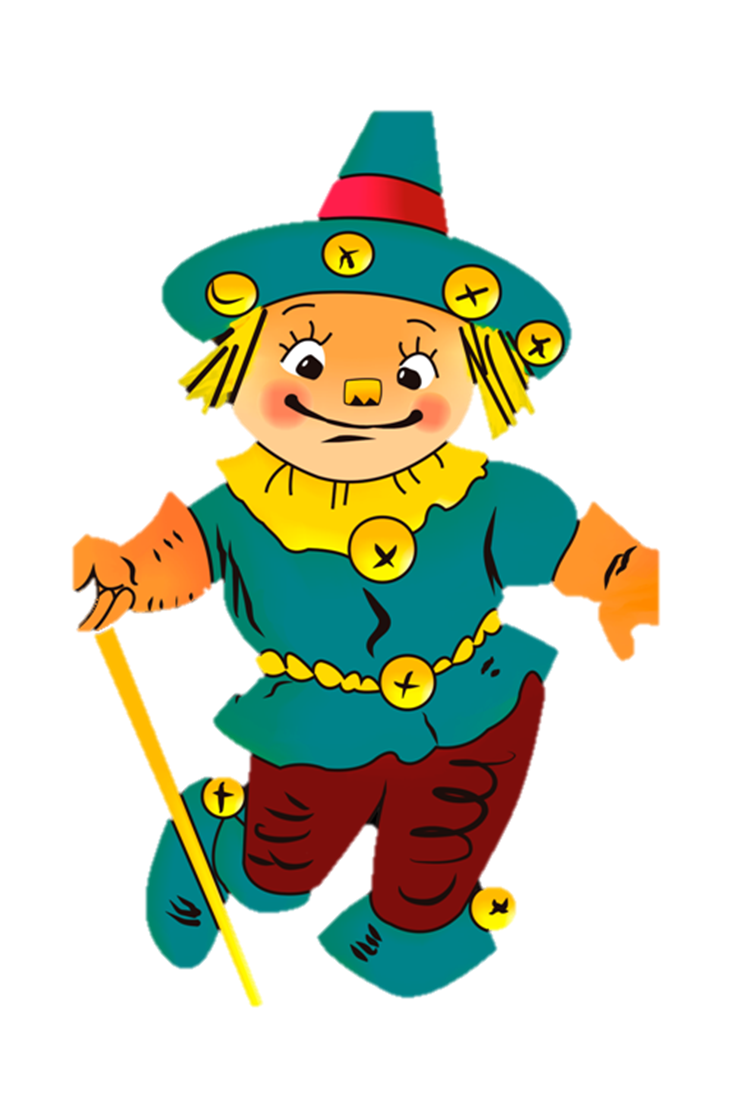 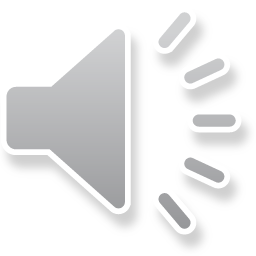 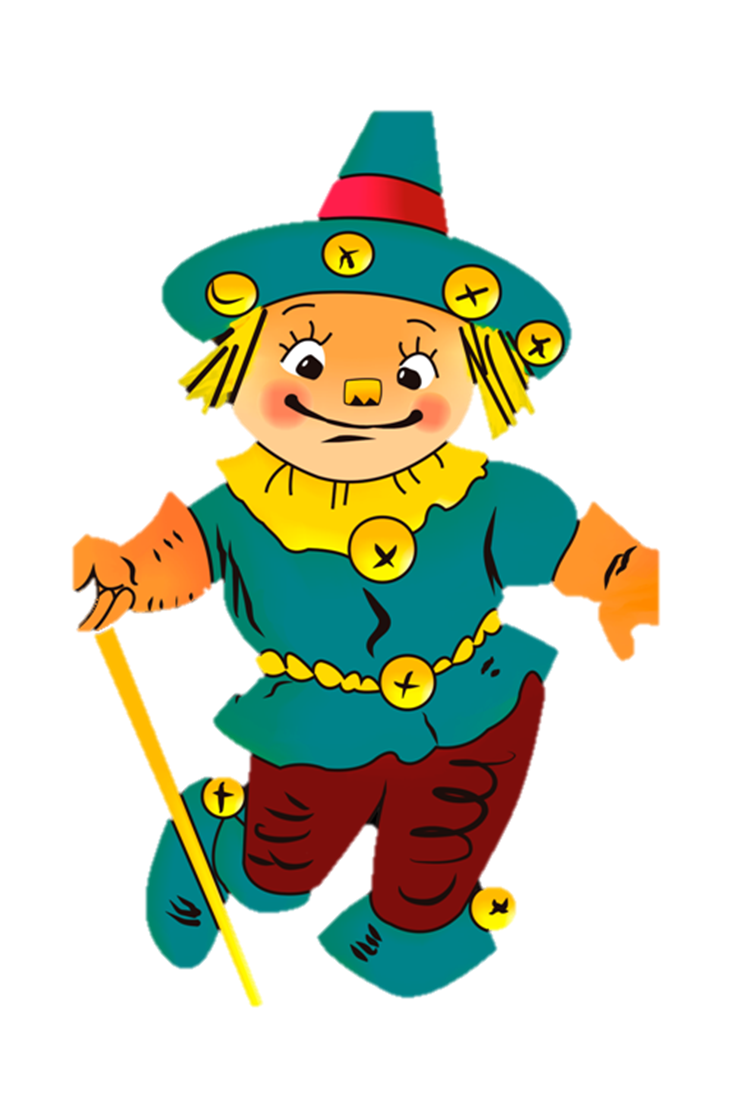 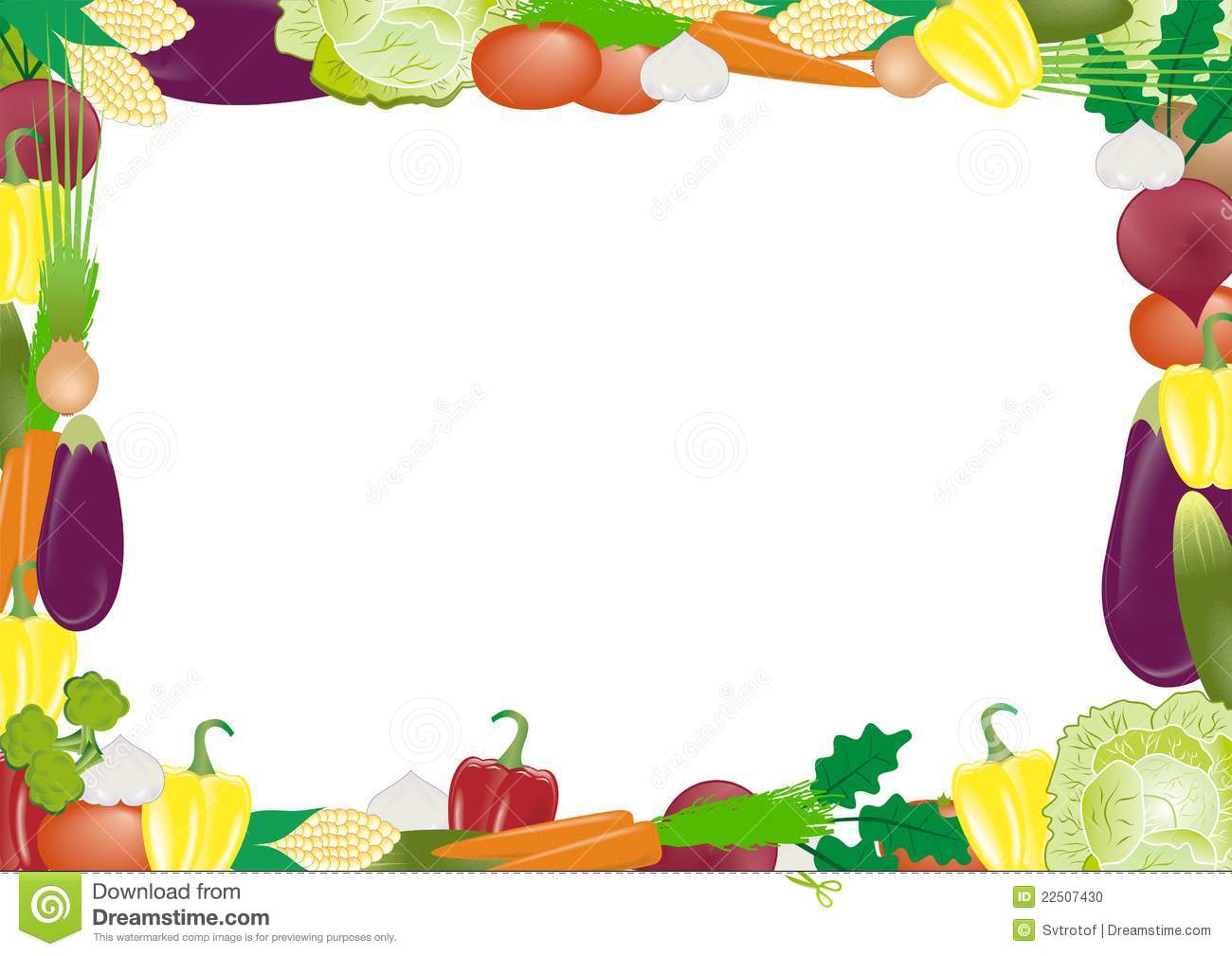 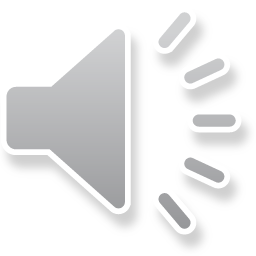